Unit 7
I Have A Headache
第一课时
WWW.PPT818.COM
First:
Words Learning!
Words Learning:
headache
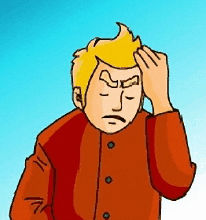 Words Learning:
headache n.
头痛
eg: I have a headache.
我头痛。
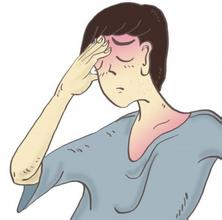 Words Learning:
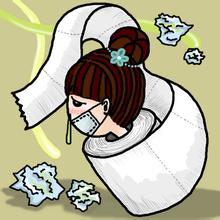 cold
Words Learning:
cold  adj./n.
寒冷的/感冒
eg: The weather is cold today.
今天天气很冷。
eg: I have a cold.
我感冒了。
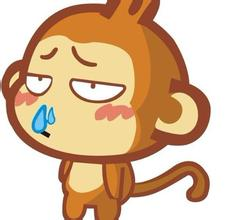 Words Learning:
cough
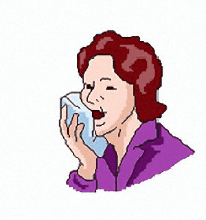 Words Learning:
cough
咳嗽
eg:---What's wrong with you?
     --- I have a cough.
---你有什么问题？
---我有些咳嗽。
Words Learning:
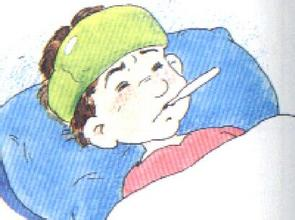 fever
Words Learning:
fever
发烧，发热
eg: I have a fever, so I don't go to school today.
我发烧了，所以今天不去上学。
Words Learning:
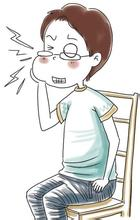 toothache
Words Learning:
toothache
牙疼
eg: --- I have a toothache.
      ---Oh, I am sorry to hear that.
---我牙疼。
---我深表遗憾。
Words Learning:
stomachache
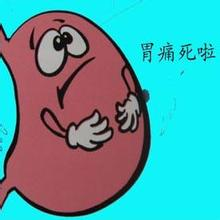 Words Learning:
stomachache
胃疼
eg:I eat something unfit, so I have a stomachache now.
我吃了不卫生的东西，所以现在胃疼了。
Words Learning:
see a doctor
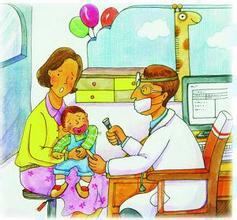 Words Learning:
see a doctor
看医生
eg: You need to see a doctor.
你需要去看看医生。
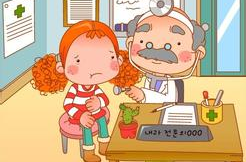 Let's try！
Second:
Can you make sentences with the words above by yourselves ?请用以上新学单词造句！
Check Now!
head_che
stoma_hache
tootha_he
cou_h
fev_r
co_d
headache
stomachache
toothache
cough
fever
cold
Third:
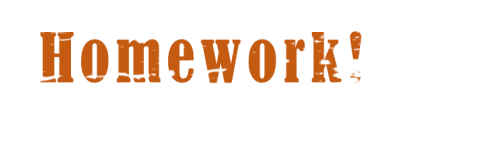 请课后认真朗读单词课文，在记忆的基础上运用词句进行对话！